English GCSE: C or higher – guaranteed!
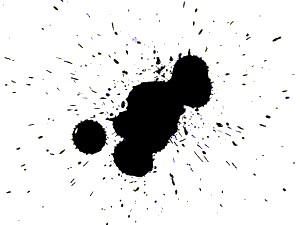 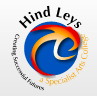 Hello.
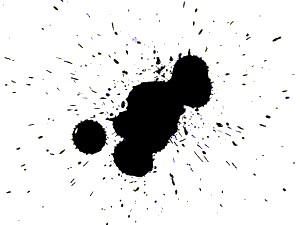 Getting a C in English is easier than you think
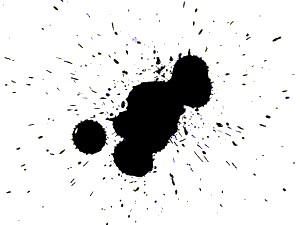 Today
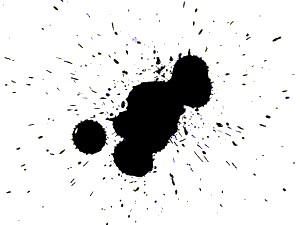 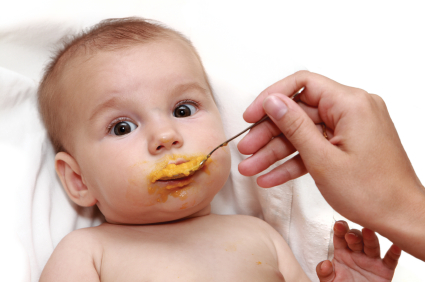 x
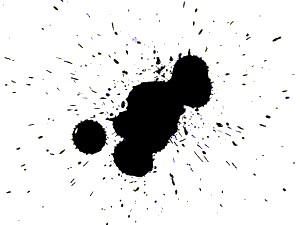 What
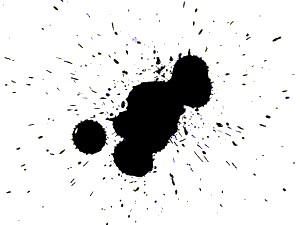 How
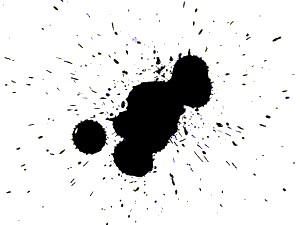 2
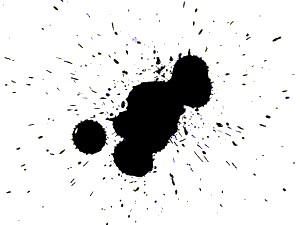 1 – Listen
2 - Practise
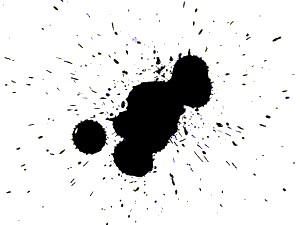 Visualise what success will feel like
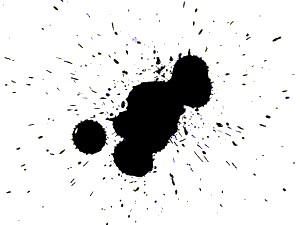 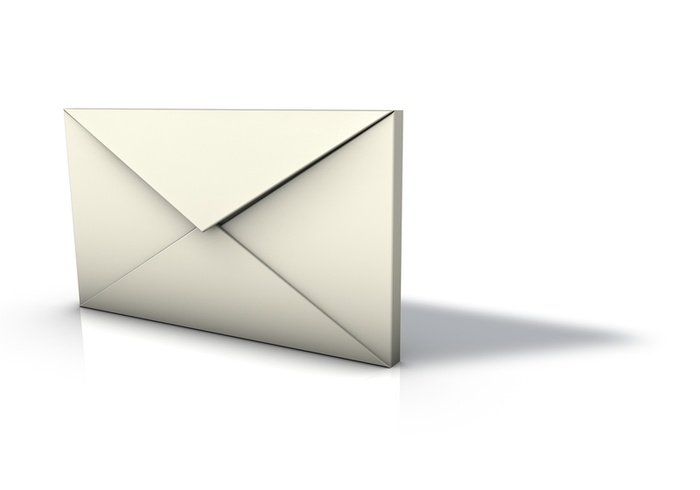 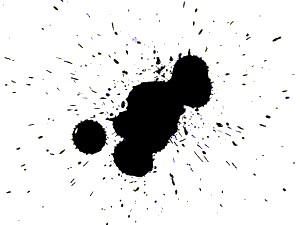 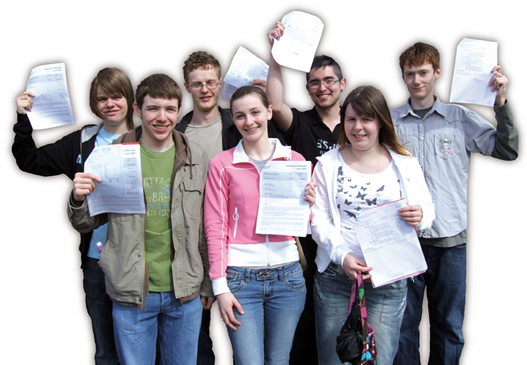 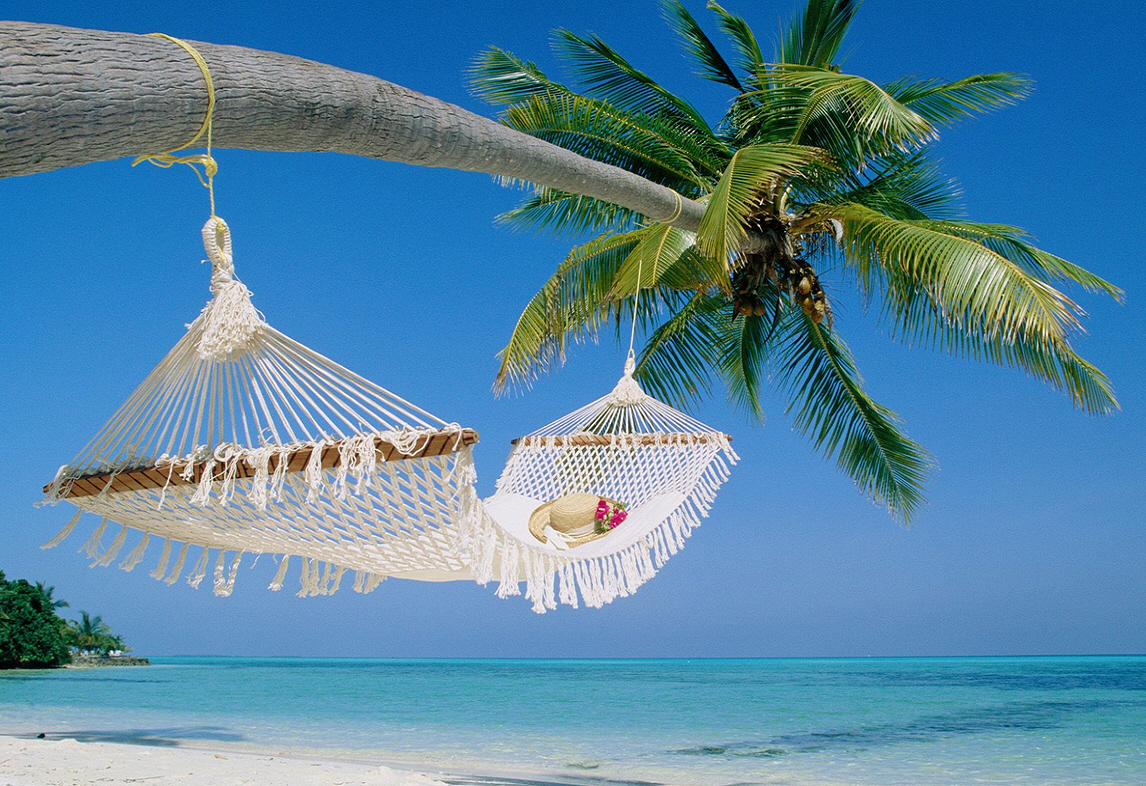 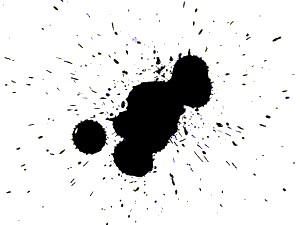 What
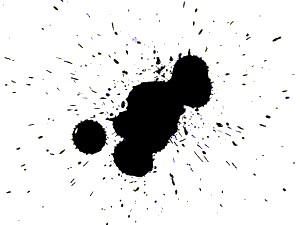 English -v- 
English Literature
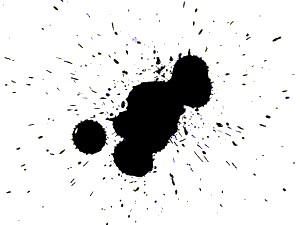 PAPER 1
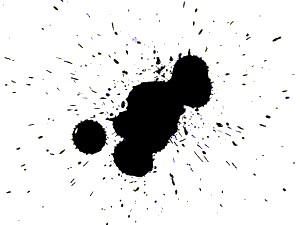 1:
Reading non-fiction: 
	understand / presentation / language

Writing to argue / persuade / advise
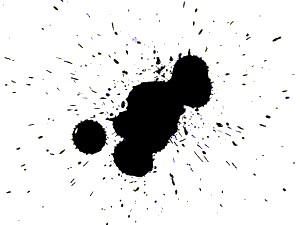 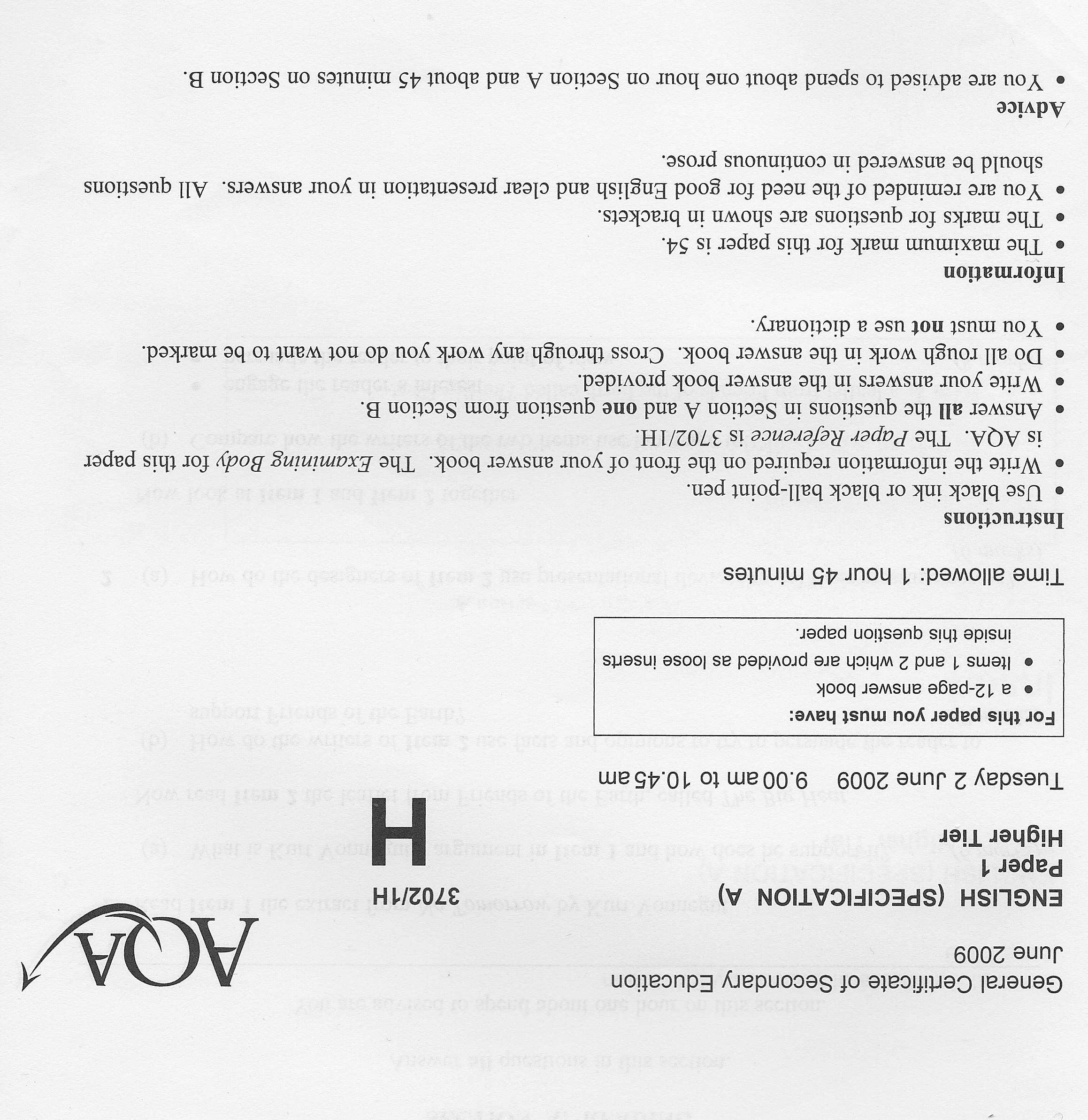 Read
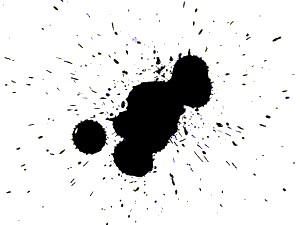 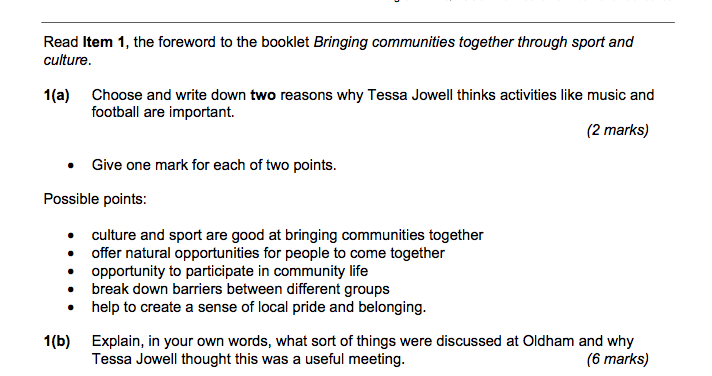 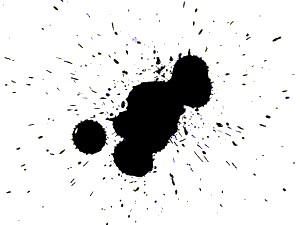 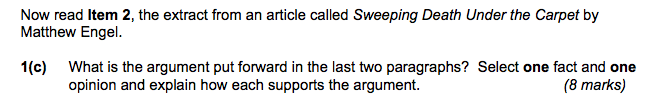 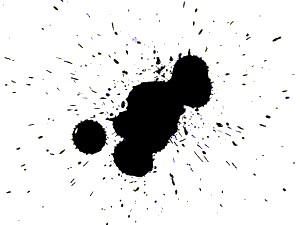 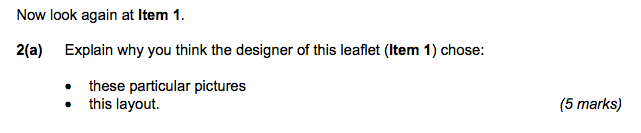 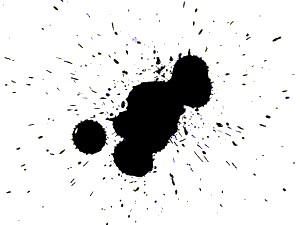 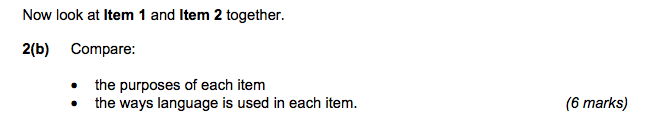 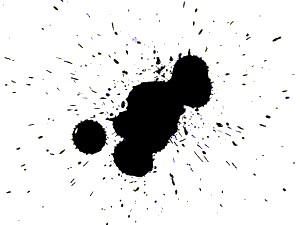 Write
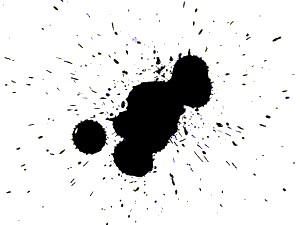 Foundation
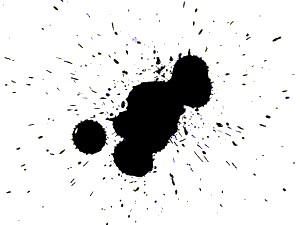 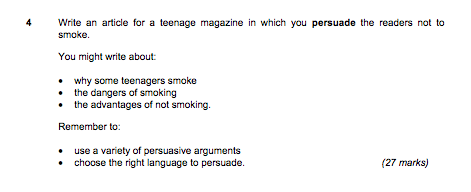 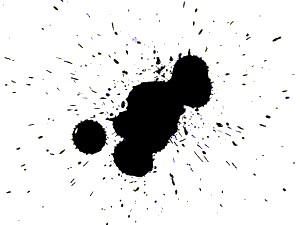 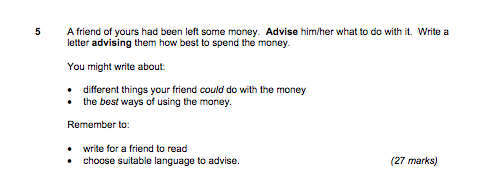 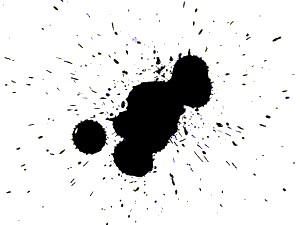 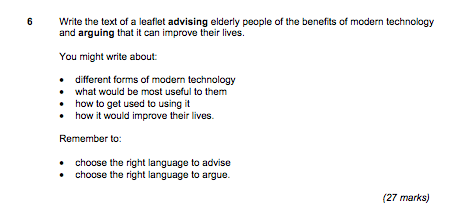 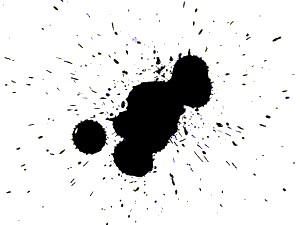 Higher
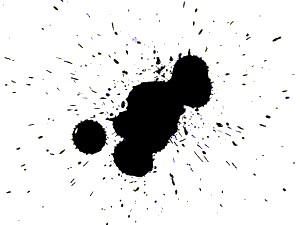 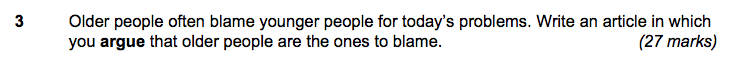 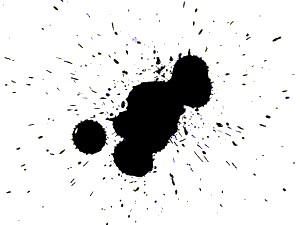 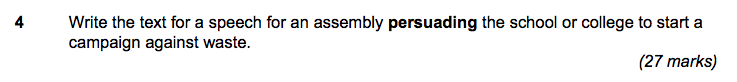 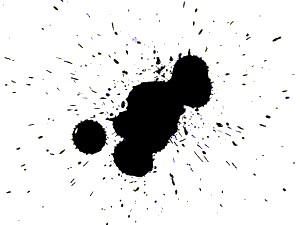 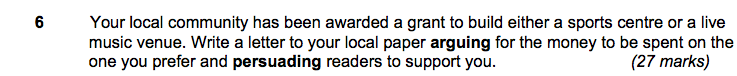 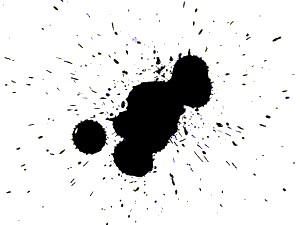 PAPER 2
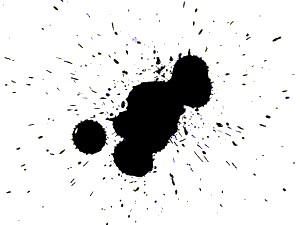 2:
Reading poetry

Writing to inform / explain / describe
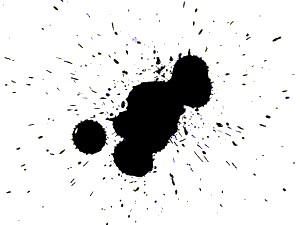 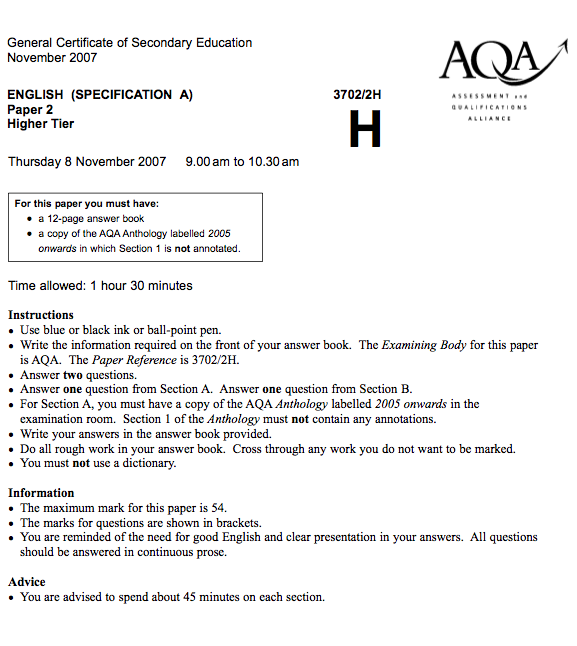 Foundation
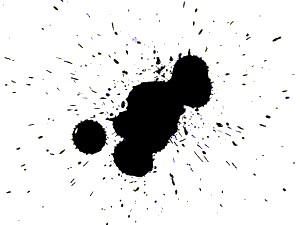 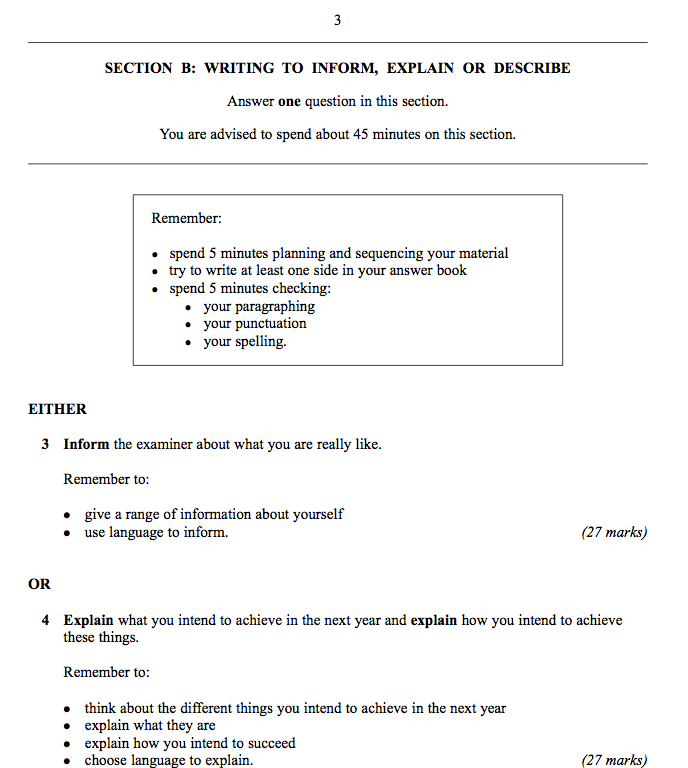 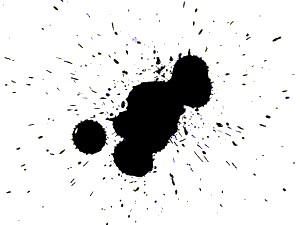 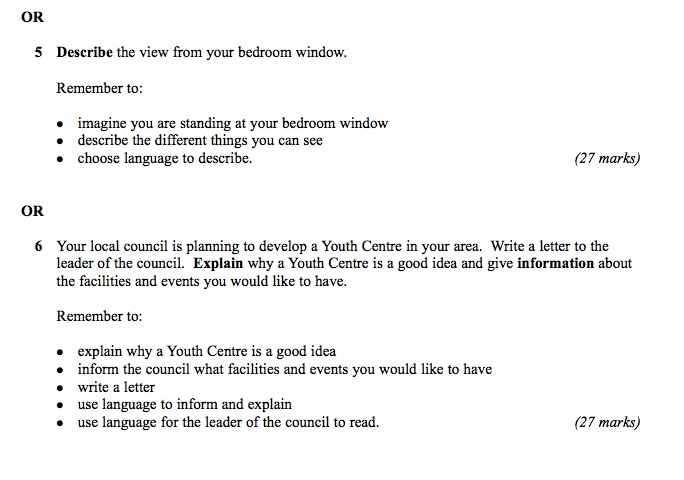 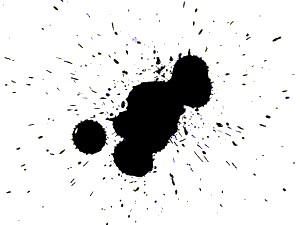 Higher
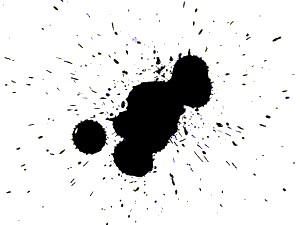 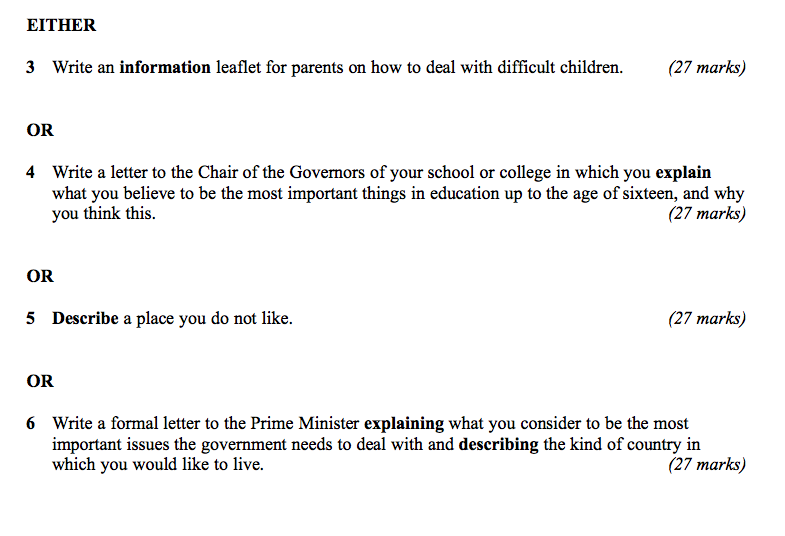 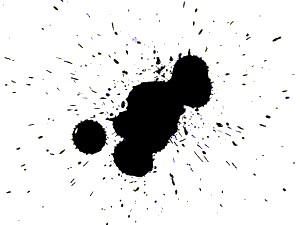 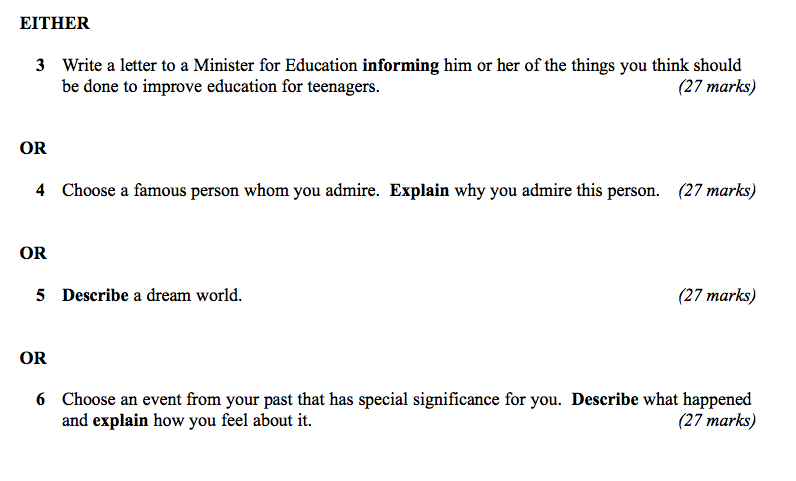 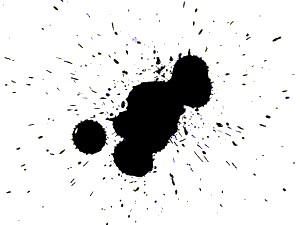 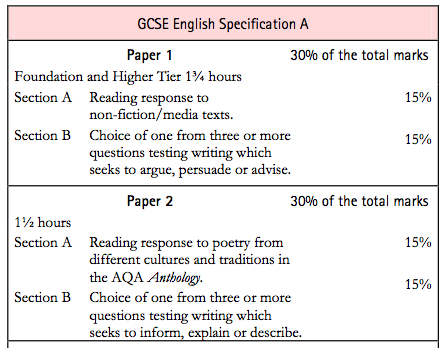 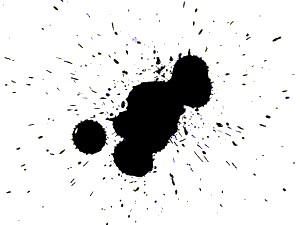 Today:
Write better
Read better
Spell better
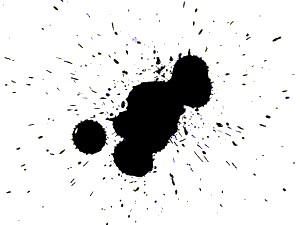 What
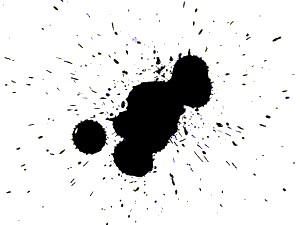 PAPER 1
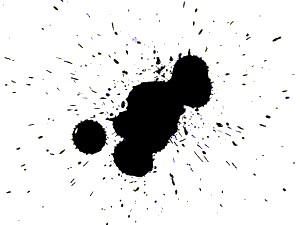 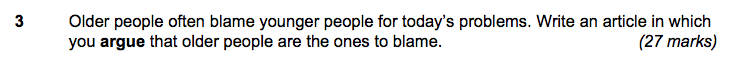 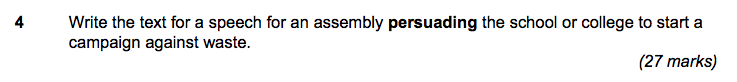 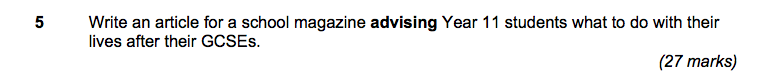 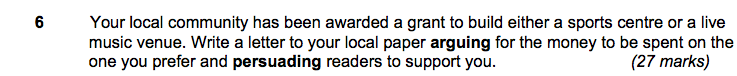 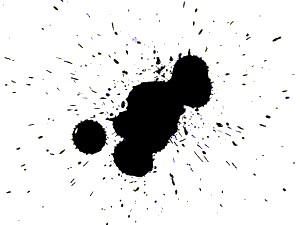 PAPER 2
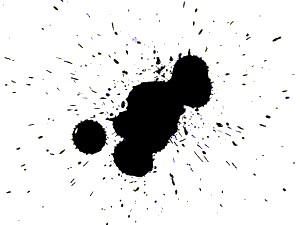 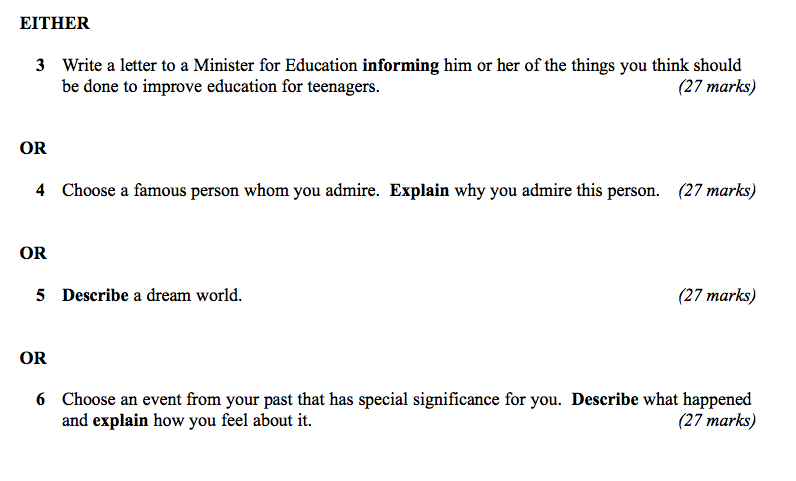 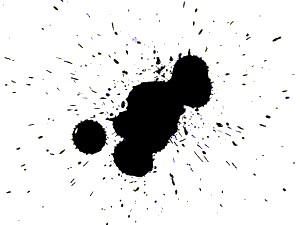 How
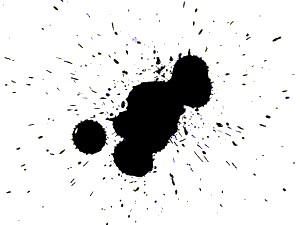 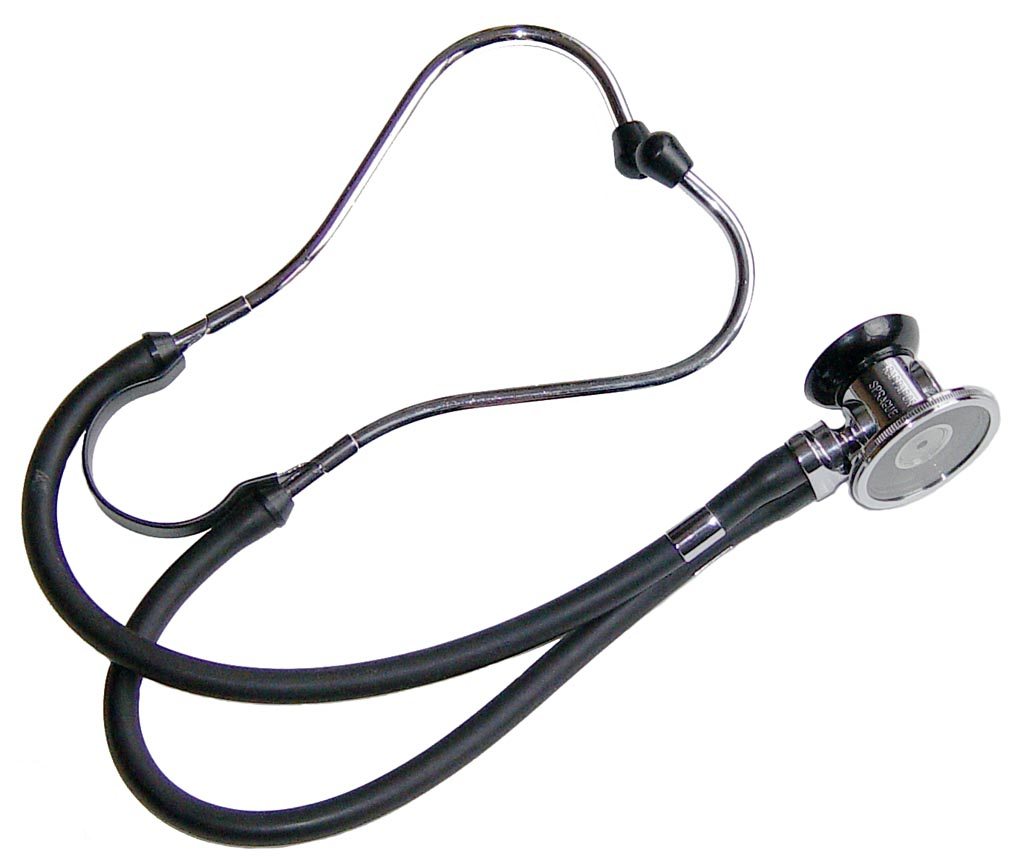 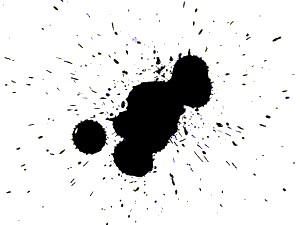 Describe the room you are in
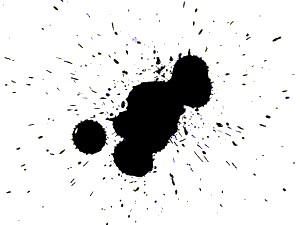 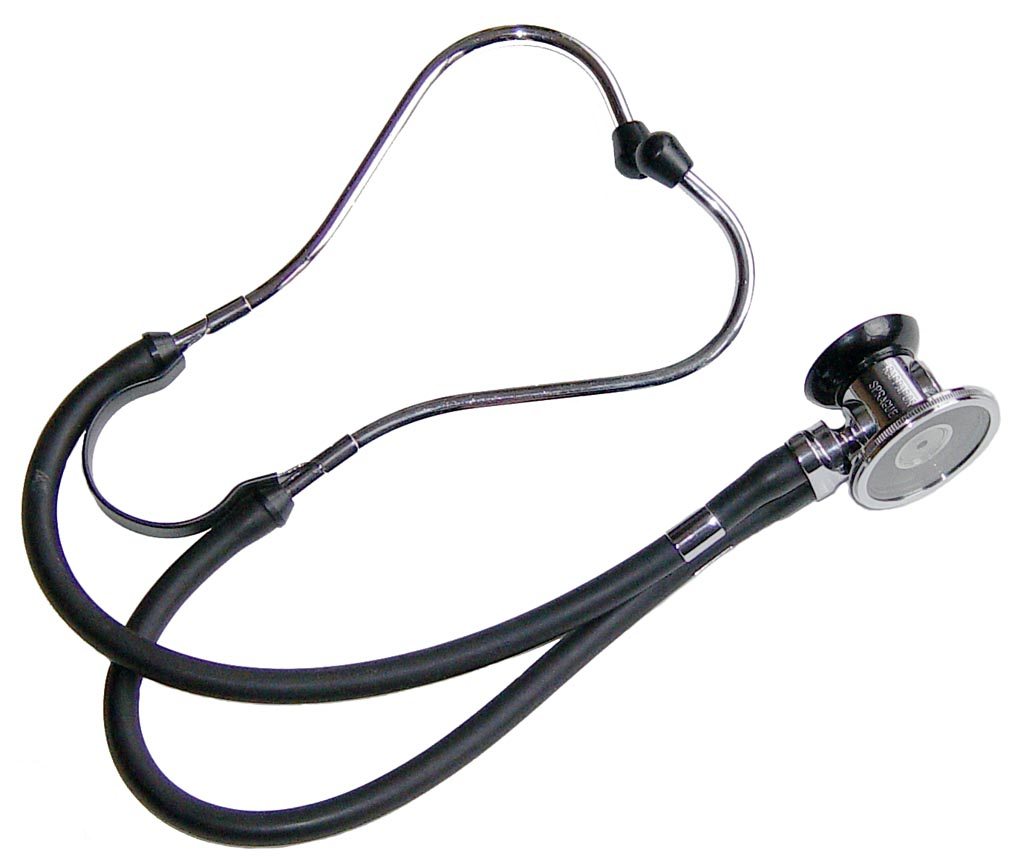 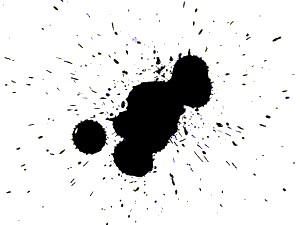 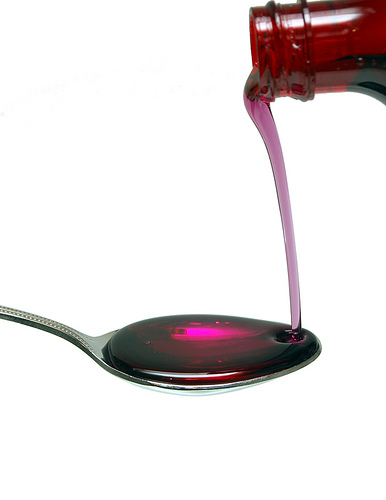 3
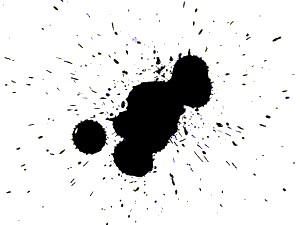 1: You find it hard to come up with ideas / get started
2:	You’re not sure how to make your writing interesting / develop your ideas
3:	You’re not sure how to revise for English /you lack concentration
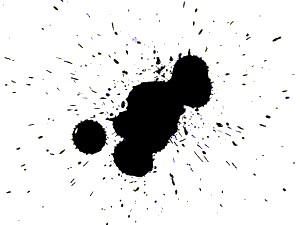 1: How to come up with ideas
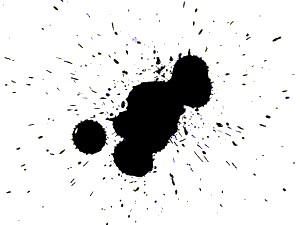 Choose the right question: description and letters are most straightforward
Start differently (Not “the room is”)
Start with a quotation / statistic / question / detail / story
Think of a film or story
Write a plan
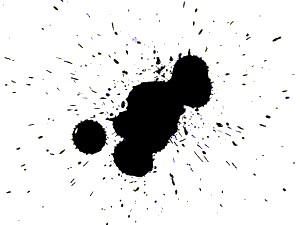 2: How to make your writing interesting
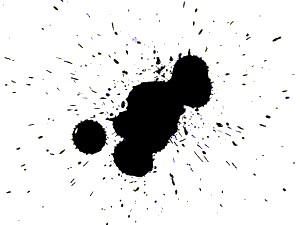 Use short and long sentences
Avoid “and” and “but”
Instead try:
2-part sentences using connectives (“As .., …”)
2-part sentences starting with “–ing”
2-part sentences starting with “-ed”
Sentences joined by “which, that, who”
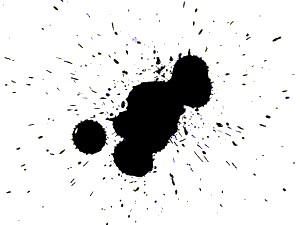 3: How to guarantee your C
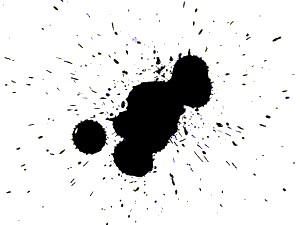 Read and write stuff
Hide your spelling weaknesses
Learn vocabulary (eg “suggest”)
Trick your brain
Trick the examiner
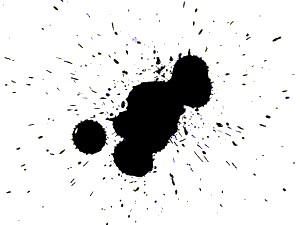 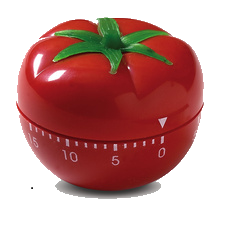 25 mins
+5 mins
Pomodoro Technique
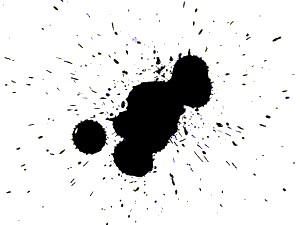 English GCSE: C or higher – guaranteed!
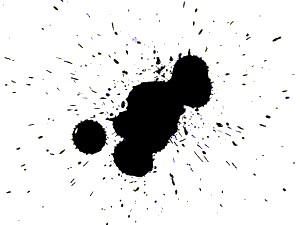 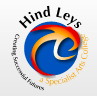 Spelling Matters(but it’s a con-trick)
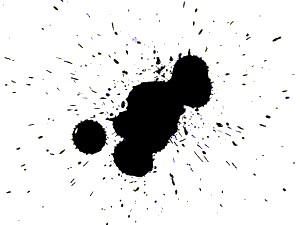 1: You’re better at spelling than you think
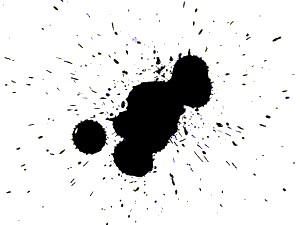 2: People judge us by appearances
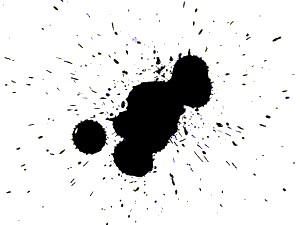 3: A small number of words make a big difference
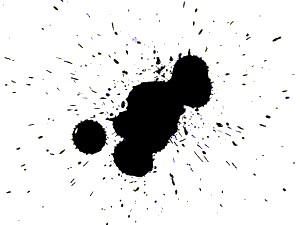 4: There are 3 easy ways to improve your spelling
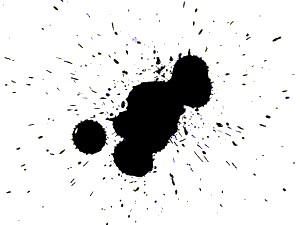 5: Stop thinking that spelling is linked to intelligence
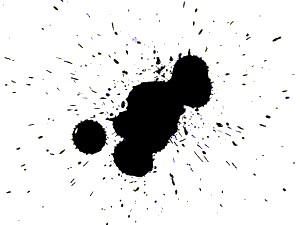 How to spell better:
See: be-lie-ve
Hear: Feb-Ru-ary
Memorise: necessary
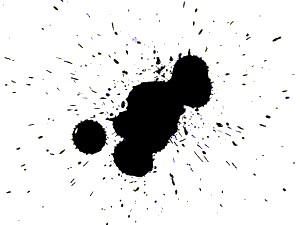 TEST
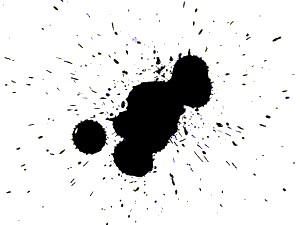 25 of the most commonly misspelt words in English:
accommodation
analysis
argument
beautiful
Beginning
believe
Busi+ness
definitely
Development
disappearance 
disappoint
embarrassment
environment
fulfil
happened
interesting
necessary
possession
preparation
receive
separate
sincerely
skilful
surprise
tomorrow
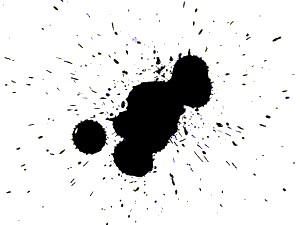 Build your confidence in reading
Where would you find this text?
What’s its purpose?
What can you say about the language?
Jake began to dial the number slowly as he had done every evening at six o’clock ever since his father had passed away. For the next fifteen minutes he settled back to listen to what his mother had done that day.
Where would you find this text?
What’s its purpose?
What can you say about the language?
Seville is voluptuous and evocative. It has to be seen, tasted and touched. The old quarter is Seville as it was and is. Walk in its narrow cobbled streets, with cascades of geraniums tumbling from balconies and the past shouts so loudly that one can almost glimpse dark-cloaked figures disappearing silently through carved portals.
Where would you find this text?
What’s its purpose?
What can you say about the language?
Proud mum in a million Natalie Brown hugged her beautiful baby daughter Casey yesterday and said: “She’s my double miracle.”
Where would you find this text?
What’s its purpose?
What can you say about the language?
The climate of the Earth is always changing. In the past it has altered as a result of natural causes. Nowadays, however, the term climate change is generally used when referring to changes in our climate which have been identified since the early part of the 1900's . The changes we've seen over recent years and those which are predicted over the next 80 years are thought to be mainly as a result of human behaviour rather than due to natural changes in the atmosphere.
Where would you find this text?
What’s its purpose?
What can you say about the language?
The best treatment for mouth ulcers. Gargle with salt water. You should find that it works a treat. Salt is cheap and easy to get hold of and we all have it at home, so no need to splash out and spend lots of money on expensive mouth ulcer creams.
Where would you find this text?
What’s its purpose?
What can you say about the language?
Urquhart castle is probably one of the most picturesquely situated castles in the Scottish Highlands. Located 16 miles south-west of Inverness, the castle, one of the largest in Scotland, overlooks much of Loch Ness. Visitors come to stroll through the ruins of the 13th-century castle because Urquhart has earned the reputation of being one of the best spots for sighting Loch Ness’s most famous inhabitant.
Where did the first cell phones begin?
Name 2 other features that started to be included in phones
Why are cell phones especially useful in some countries?
Where did the first cell phones begin?
Name 2 other features that started to be included in phones
Why are cell phones especially useful in some countries?
Cellular telephones

 The first cellular telephone system began operation in Tokyo in 1979, and the first U.S. system began operation in 1983 in Chicago. A camera phone is a cellular phone that also has picture taking capabilities. Some camera phones have the capability to send these photos to another cellular phone or computer. Advances in digital technology and microelectronics has led to the inclusion of unrelated applications in cellular telephones, such as alarm clocks, calculators, Internet browsers, and voice memos for recording short verbal reminders, while at the same time making such telephones vulnerable to certain software viruses. In many countries with inadequate wire-based telephone networks, cellular telephone systems have provided a means of more quickly establishing a national telecommunications network.
TEST
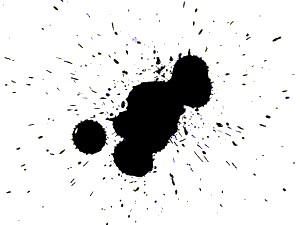 25 of the most commonly misspelt words in English:
accommodation
analysis
argument
beautiful
Beginning
believe
Busi+ness
definitely
Development
disappearance 
disappoint
embarrassment
environment
fulfil
happened
interesting
necessary
possession
preparation
receive
separate
sincerely
skilful
surprise
tomorrow
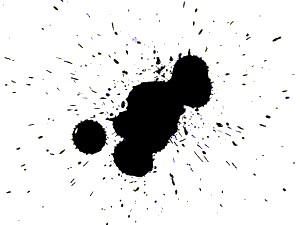 English GCSE: C or higher – guaranteed!
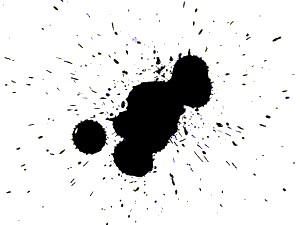 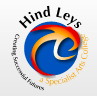 So what have we learned …?
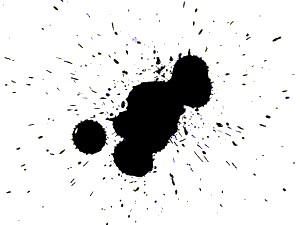 English GCSE: C or higher – guaranteed!
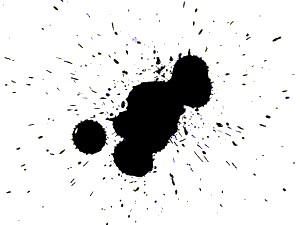 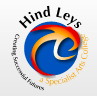 D or lower: inaccurate
C: accurate, plus paragraphs
B: accurate plus a bit interesting
A: accurate, interesting, enjoyable
A*: quirky
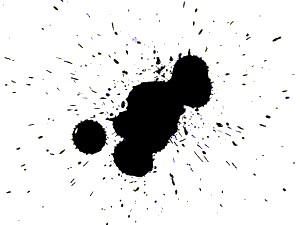 www.geoffbarton.co.uk
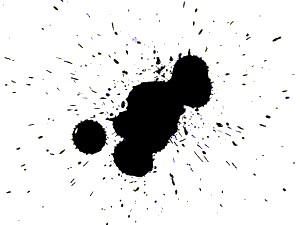 English GCSE: C or higher – guaranteed!
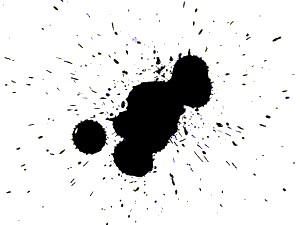 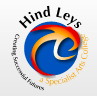